Keterampilan Mengajar Kelompok Kecil dan Perorangan
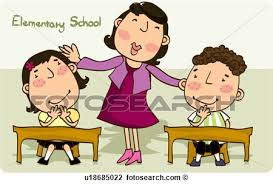 Noni Agustina
Rasional
Setiap siswa
 Keunikan
 Kebutuhan
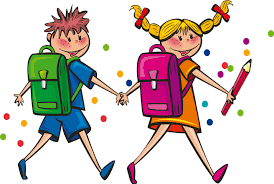 Pengajaran kelompok kecil dan perorangan
Guru dapat memberikan perhatian kepada setiap siswa
Mempererat hubungan guru-siswa atau siswa-siswa
Membuat siswa lebih aktif dalam belajar
Menumbuhkan kreatitas, tanggung jawab dan kepemimpinan siswa
Mengajar Kelompok Kecil
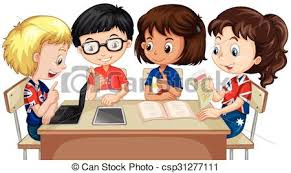 Jumlah siswa 3-8 orang/kelompok
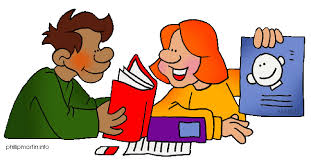 Mengajar Perorangan
Jumlah siswa hanya 1 orang
Komponen yang harus guru perhatikan dalam mengajar kelompok kecil dan perorangan
Keterampilan melakukan pendekatan secara pribadi
Keterampilan mengorganisasi
Keterampilan membimbing dan membantu dalam belajar
Keterampilan merencanakan dan melaksanakan KBM
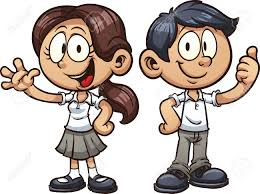 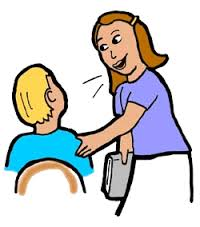 Keterampilan melakukan
pendekatan secara pribadi
Hangat dan peka terhadap kebutuhan siswa
Simpatik dan memberikan respon positif terhadap siswa
Saling mempercayai
Penuh pengertian dan terbuka
Memberikan rasa aman dan solusi terhadap suatu permasalahan
Keterampilan mengorganisasi
Memberikan orientasi umum (tujuan, prosedur  dan tugas sebelum mengerjkan tugas)
Membagi kelompok secara tepat
Mengatur siswa untuk menyajikan hasil/laporan
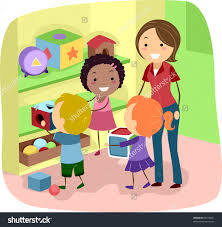 Keterampilan mengorganisasi
Variasi Pengorganisasian 
Model 1
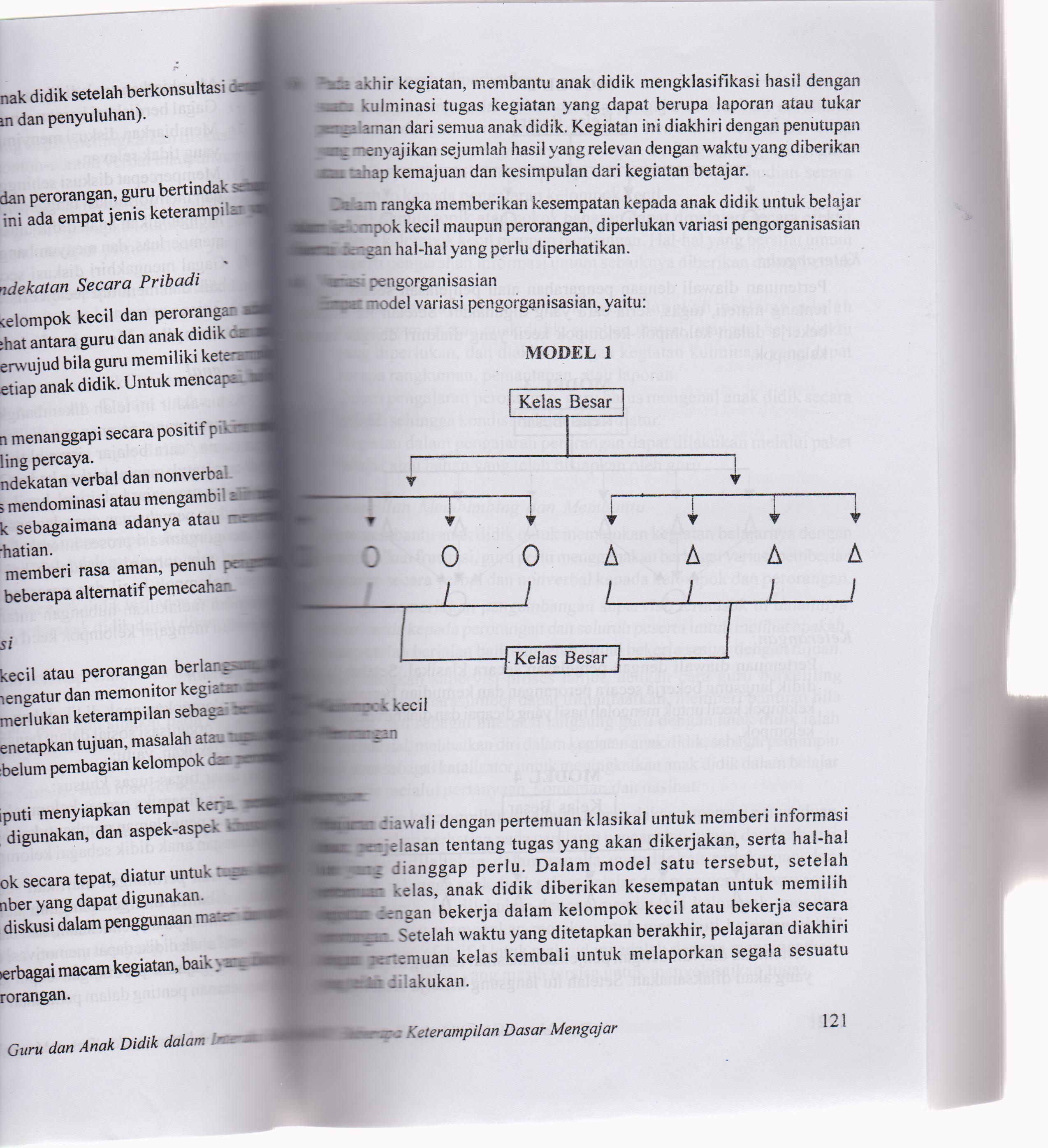 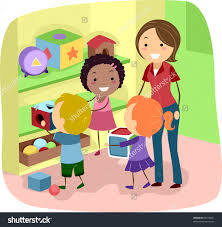 Keterampilan mengorganisasi
Variasi Pengorganisasian 
Model  2
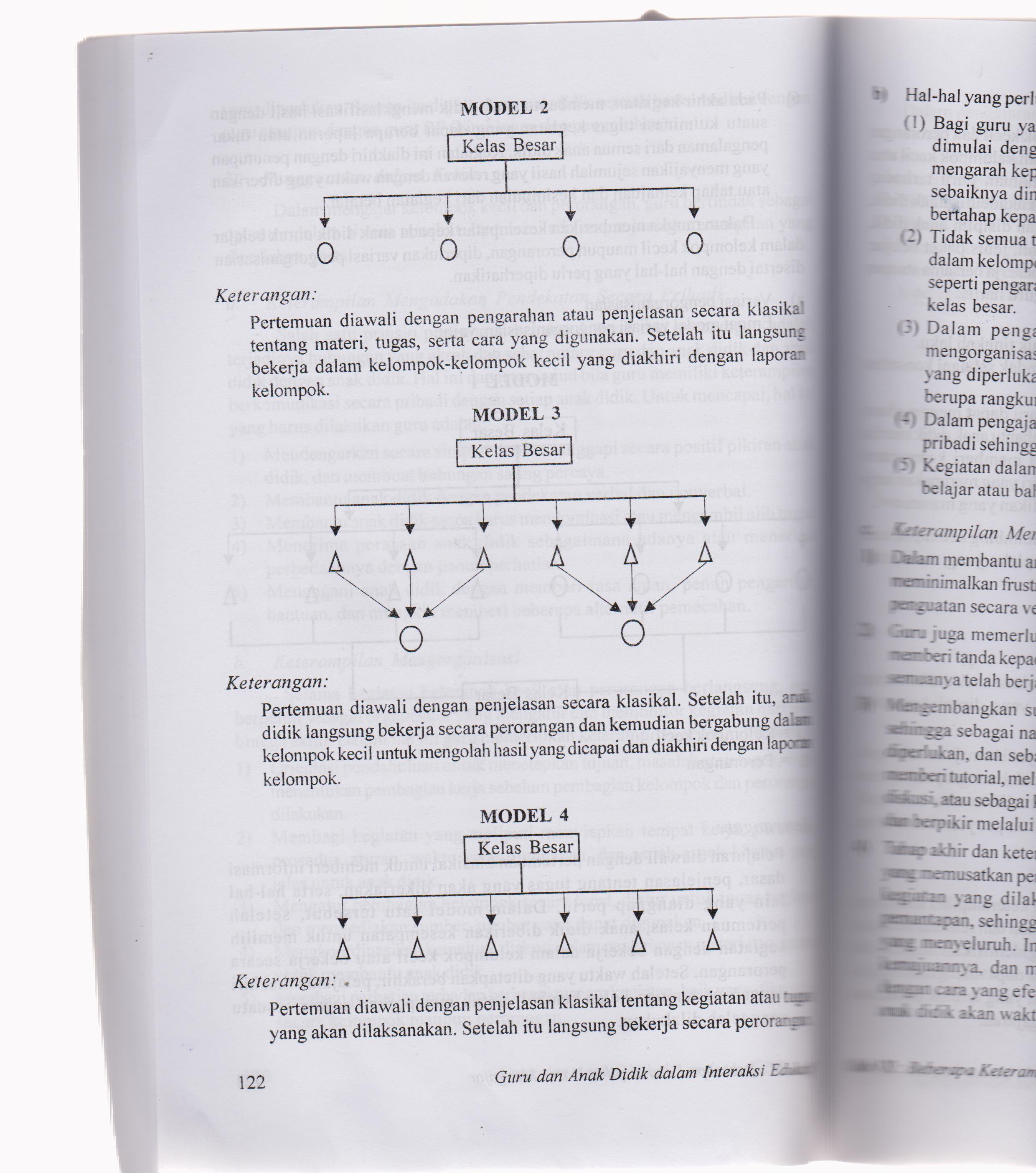 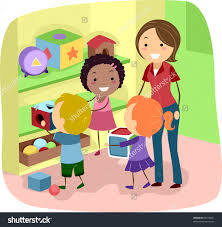 Keterampilan mengorganisasi
Variasi Pengorganisasian 
Model 3
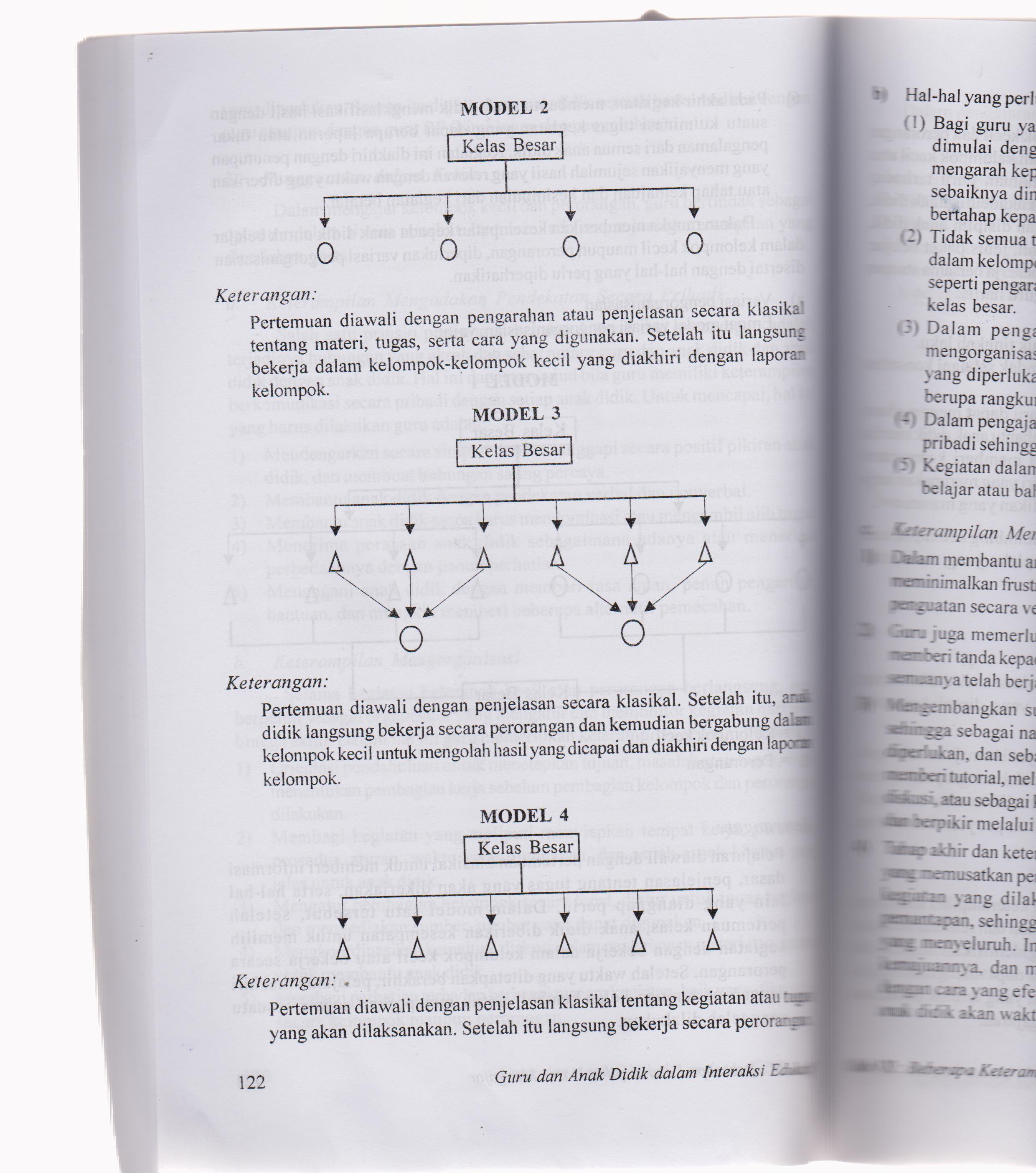 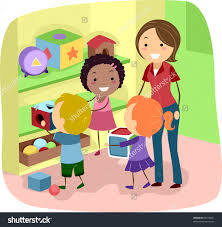 Keterampilan mengorganisasi
Variasi Pengorganisasian 
Model 4
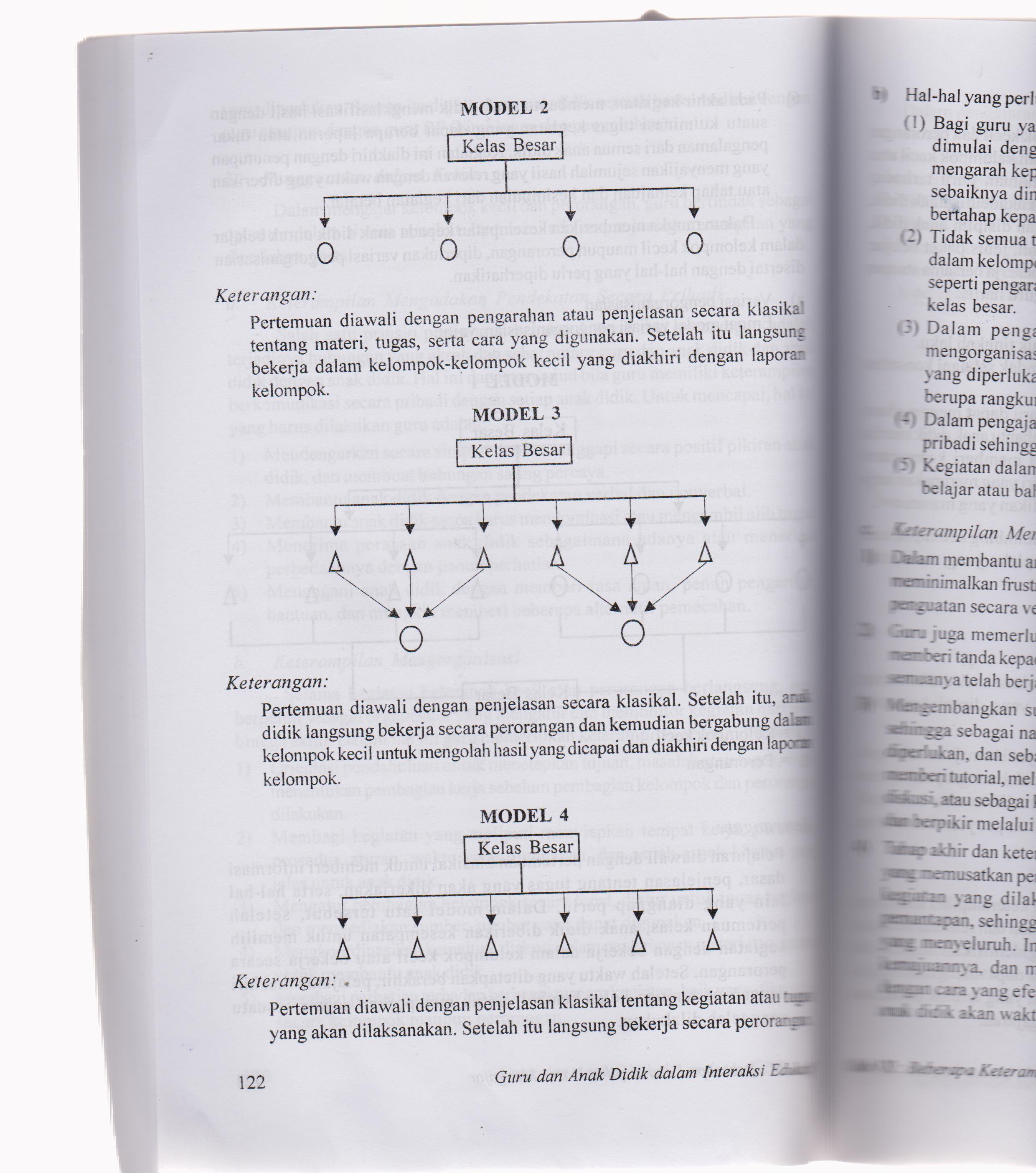 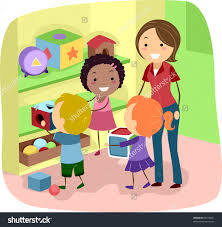 Keterampilan membimbing dan membantu dalam belajar
Memberikan penguatan
Melakukan supervisi proses awal, lanjut dan pemanduan
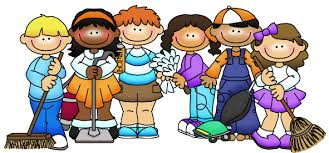 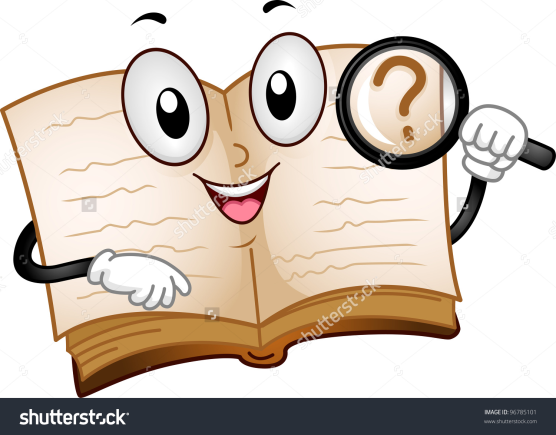 DAFTAR PUSTAKA
Djamarah, Sayiful Bahri. 2014. Guru dan anak didik dalam interaksi edukatif. Jakarta: Rineka Cipta

Departemen Pendidikan dan Kebudayaan Direktorat Jendral Pendidikan Tinggi.  Hand-out Keterampilan Dasar. 

Sanjaya, Wina. 2006. Strategi Pembelajaran Berorientasi Standar Proses Pendidikan. Jakarta: Kencana Prenada Media Group